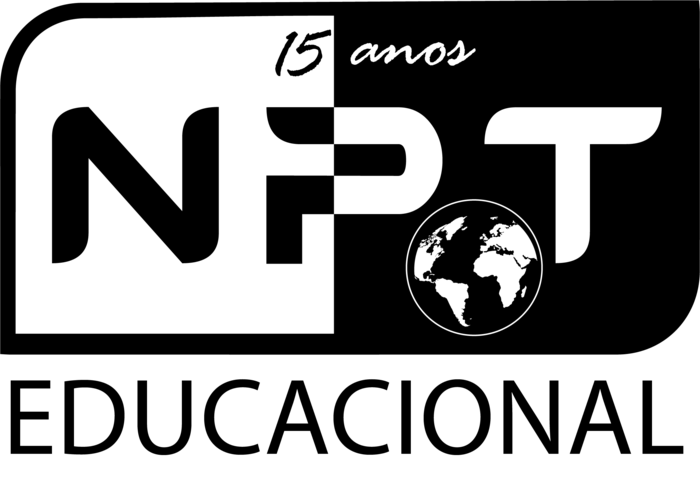 NPT Educacional